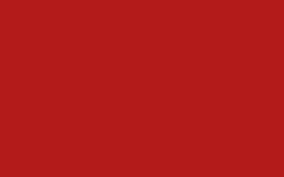 الضبط بالتقعيد
لفضيلة الشيخ : فواز بن سعد بن عبد الرحمن الحنين
إشراف :د. كمال راضي كشكو
إعداد : م. وائل محمود ساق الله
القواعد العامة لحفظ المتشابهات
القواعد الخاصة لحفظ المتشابهات
القاعدة الأولى
والمقصود أنك إذا وجدت آيتين متشابهتين فإنه في الغالب تكون بداية الموضع المتشابه في الآية الأولى مبدوءًا بحرف هجائي يسبق الحرف المبدوء به في الموضع الثاني من الآية الثانية
الترتيب الهجائي
الترتيب الهجائي
ر
صُمُّۢ بُكۡمٌ عُمۡیࣱ فَهُمۡ لَا یَرۡجِعُونَ
حين التأمل نجد أن بداية التشابه عند حرف الراء في (يرجعون) مع حرف العين من (يعقلون)، والراء تسبق العين في الترتيب الهجائي
البقرة (18)
المثال 1
عـ
صُمُّۢ بُكۡمٌ عُمۡیࣱ فَهُمۡ لَا یَعۡقِلُونَ
البقرة (171)
الترتيب الهجائي
عـ
وَعَهِدۡنَاۤ إِلَىٰۤ إِبۡرَا⁠هِـۧمَ وَإِسۡمَـٰعِیلَ أَن طَهِّرَا بَیۡتِیَ لِلطَّاۤىِٕفِینَ وَٱلۡعَـٰكِفِینَ وَٱلرُّكَّعِ ٱلسُّجُودِ
المثال 2
حين التأمل نجد أن العين في (العاكفين) أسبق هجائيًا من القاف من (القائمين)، وكذا في الترتيب بين السورتين
البقرة (125)
ق
وَإِذۡ بَوَّأۡنَا لِإِبۡرَا⁠هِیمَ مَكَانَ ٱلۡبَیۡتِ أَن لَّا تُشۡرِكۡ بِی شَیۡـࣰٔا وَطَهِّرۡ بَیۡتِیَ لِلطَّاۤىِٕفِینَ وَٱلۡقَاۤىِٕمِینَ وَٱلرُّكَّعِ ٱلسُّجُودِ
الحج (26)
الترتيب الهجائي
ف
یَقُولُونَ بِأَفۡوَا⁠هِهِم مَّا لَیۡسَ فِی قُلُوبِهِمۡۚ
المثال 3
آل عمران (167)
بداية الإشكال عندنا بين الفاء في (أفواههم) مع اللام في (ألسنتهم)، والفاء سابقة للام هجائيًا
ل
یَقُولُونَ بِأَلۡسِنَتِهِم مَّا لَیۡسَ فِی قُلُوبِهِمۡۚ
الفتح (11)
الترتيب الهجائي
ش
فَأَخَذَتۡهُمُ ٱلصَّیۡحَةُ مُشۡرِقِینَ
المثال 4
الحجر (73)
وجه الإشكال بين (مشرقين) و (ومصبحين) و الشين في (مشرقين) تسبق هجائيًا الصاد في (مصبحين)
ص
فَأَخَذَتۡهُمُ ٱلصَّیۡحَةُ مُصۡبِحِینَ
الحجر (83)
الترتيب الهجائي
إ
لَقَدۡ جِئۡتَ شَیۡـًٔا إِمۡرࣰا
المثال 5
الكهف (71)
وجه الإشكال بين (إمرًا) و (نكرًا)، والهمزة في (إمرًا) سابقة النون في (نكرًا)
ن
لَّقَدۡ جِئۡتَ شَیۡـࣰٔا نُّكۡرࣰا
الكهف (74)
الترتيب الهجائي
ب
فَكُلُوا۟ مِنۡهَا وَأَطۡعِمُوا۟ ٱلۡبَاۤىِٕسَ ٱلۡفَقِیرَ
المثال 6
الحج (28)
وجه الإشكال بين (البائس) و (القانع)، والباء في الأولى تسبق القاف في الثانية هجائيًا
ق
فَكُلُوا۟ مِنۡهَا وَأَطۡعِمُوا۟ ٱلۡقَانِعَ وَٱلۡمُعۡتَرَّۚ
الحج (36)
الترتيب الهجائي
أ
إِنَّاۤ أَنزَلۡنَـٰهُ قُرۡءَ ا⁠ نًا عَرَبِیࣰّا لَّعَلَّكُمۡ تَعۡقِلُونَ
المثال 7
يوسف (2)
وجه الإشكال بين (أنزلناه) في يوسف و (جعلناه) في الزخرف، والهمزة في الأولى تسبق الجيم في الثانية
جـ
إِنَّا جَعَلۡنَـٰهُ قُرۡءَ ا⁠ نًا عَرَبِیࣰّا لَّعَلَّكُمۡ تَعۡقِلُونَ
الزخرف(3)
وقد ذكر الشيخ المحدّث عبد المحسن العباد –حفظه الله – أن (آيات متشابهات الالفاظ في القرآن الكريم والتمييز بينها ) ثمانية وثمانين مثلًا لهذه القاعدة، بل في القرآن أضعاف هذا العدد
الترتيب الهجائي
أ
ذَ⁠لِكَ لِتُؤۡمِنُوا۟ بِٱللَّهِ وَرَسُولِهِۦوَتِلۡكَ حُدُودُ ٱللَّهِۗ وَلِلۡكَـٰفِرِینَ عَذَابٌ أَلِیمٌ
المثال 9
المجادلة (4)
مـ
إِنَّ ٱلَّذِینَ یُحَاۤدُّونَ ٱللَّهَ وَرَسُولَهُۥ كُبِتُوا۟ كَمَا كُبِتَ ٱلَّذِینَ مِن قَبۡلِهِمۡۚ وَقَدۡ أَنزَلۡنَاۤ ءَایَـٰتِۭ بَیِّنَـٰتࣲۚ وَلِلۡكَـٰفِرِینَ عَذَابࣱ مُّهِینࣱ
المجادلة (5)
د. سعيد حمزة
القاعدة الثانية
كثير من الآيات المتشابهة يكون بينها تماثل تام عدا آية واحدة تنفرد عنها في جزء من الآية، فعناية الحافظ بهذه الآية الوحيدة ومعرفته لها يريحه فيما عداها، مع التنبيه على أنه في الغالب تكون الآية الوحيدة هي الآية الأولى بي المواضع المتشابه
العناية بالآية الوحيدة
العناية بالآية الوحيدة
وَلَوۡ أَنَّهُمۡ أَقَامُوا۟ ٱلتَّوۡرَىٰةَ وَٱلۡإِنجِیلَ وَمَاۤ أُنزِلَ إِلَیۡهِم مِّن رَّبِّهِمۡ لَأَكَلُوا۟ مِن فَوۡقِهِمۡ وَمِن تَحۡتِ أَرۡجُلِهِمۚ مِّنۡهُمۡ أُمَّةࣱ مُّقۡتَصِدَةࣱۖ وَكَثِیرࣱ مِّنۡهُمۡ سَاۤءَ مَا یَعۡمَلُونَ
المائدة (66)
المثال 1
فبهذا التركيب (ساء ما يعملون) هي الوحيدة في القرآن، وما عداها (ساء ما كانوا يعملون) بزيادة (كانوا)
العناية بالآية الوحيدة
رَبَّنَا وَٱبۡعَثۡ فِیهِمۡ رَسُولࣰا مِّنۡهُمۡ یَتۡلُوا۟ عَلَیۡهِمۡ ءَایَـٰتِكَ وَیُعَلِّمُهُمُ ٱلۡكِتَـٰبَ وَٱلۡحِكۡمَةَ وَیُزَكِّیهِمۡۖ إِنَّكَ أَنتَ ٱلۡعَزِیزُ ٱلۡحَكِیمُ
البقرة (129)
المثال 2
فتأخر (التزكية) على العلم هي الوحيدة وما عاداها بخلافها
العناية بالآية الوحيدة
أُو۟لَـٰۤىِٕكَ ٱلَّذِینَ هَدَى ٱللَّهُۖ فَبِهُدَىٰهُمُ ٱقۡتَدِهۡۗ قُل لَّاۤ أَسۡـَٔلُكُمۡ عَلَیۡهِ أَجۡرًاۖ إِنۡ هُوَ إِلَّا ذِكۡرَىٰ لِلۡعَـٰلَمِینَ
الأنعام (90)
المثال 3
فبهذا التركيب  (إِنۡ هُوَ إِلَّا ذِكۡرَىٰ لِلۡعَـٰلَمِینَ) هي الوحيدة وما عداها (إِنۡ هُوَ إِلَّا ذِكۡرٌ)
العناية بالآية الوحيدة
قَالَ قَدۡ وَقَعَ عَلَیۡكُم مِّن رَّبِّكُمۡ رِجۡسࣱ وَغَضَبٌۖ أَتُجَـٰدِلُونَنِی فِیۤ أَسۡمَاۤءࣲ سَمَّیۡتُمُوهَاۤ أَنتُمۡ وَءَابَاۤؤُكُم مَّا نَزَّلَ ٱللَّهُ بِهَا مِن سُلۡطَـٰنࣲۚ فَٱنتَظِرُوۤا۟ إِنِّی مَعَكُم مِّنَ ٱلۡمُنتَظِرِینَ
الأعراف (71)
المثال 4
فبهذا التركيب  (مَّا نَزَّلَ ) هي الوحيدة وما عداها (ما أنزل) كما في يوسف و النجم
العناية بالآية الوحيدة
إِنَّ ٱلَّذِینَ كَفَرُوا۟ لَوۡ أَنَّ لَهُم مَّا فِی ٱلۡأَرۡضِ جَمِیعࣰا وَمِثۡلَهُۥ مَعَهُۥ لِیَفۡتَدُوا۟ بِهِۦ مِنۡ عَذَابِ یَوۡمِ ٱلۡقِیَـٰمَةِ مَا تُقُبِّلَ مِنۡهُمۡۖ وَلَهُمۡ عَذَابٌ أَلِیمࣱ
المائدة (36)
المثال 5
فبهذا التركيب  (لِیَفۡتَدُوا۟ ) هي الوحيدة وما عداها (لافتدوا) كما في الرعد و الزمر
العناية بالآية الوحيدة
قَالَتۡ رَبِّ أَنَّىٰ یَكُونُ لِی وَلَدࣱ وَلَمۡ یَمۡسَسۡنِی بَشَرࣱۖ قَالَ كَذَ لِكِ ٱللَّهُ یَخۡلُقُ مَا یَشَاۤءُۚ إِذَا قَضَىٰۤ أَمۡرࣰا فَإِنَّمَا یَقُولُ لَهُۥ كُن فَیَكُونُ
المائدة (36)
المثال 6
فبهذا التركيب  (ربِّ أَنَّىٰ یَكُونُ لِی وَلَدࣱ  ) لم يرد في القرآن إلا في هذا الموضع، وهو الموضع الثاني من سورة آل عمران وما عداها (أنى يكون لي غلام)
العناية بالآية الوحيدة
وَإِذَا تُتۡلَىٰ عَلَیۡهِمۡ ءَایَـٰتُنَا قَالُوا۟ قَدۡ سَمِعۡنَا لَوۡ نَشَاۤءُ لَقُلۡنَا مِثۡلَ هَـٰذَاۤ إِنۡ هَـٰذَاۤ إِلَّاۤ أَسَـٰطِیرُ ٱلۡأَوَّلِینَ
الأنفال (31)
المثال 7
فبهذا التركيب  (ءَایَـٰتُنَا ) بدون (بينات) هي الوحيدة وما عداها (ءَایَـٰتُنَا بينات)
العناية بالآية الوحيدة
انظُرُوۤا۟ إِلَىٰ ثَمَرِهِۦۤ إِذَاۤ أَثۡمَرَ وَیَنۡعِهِۦۤ إِنَّ فِی ذَ ⁠لِكُمۡ لَـَٔایَـٰتࣲ لِّقَوۡمࣲ یُؤۡمِنُونَ
الأنعام (99)
المثال 8
فبهذا التركيب  (إِنَّ فِی ذَ ⁠لِكُمۡ لَـَٔایَـٰتࣲ لِّقَوۡمࣲ یُؤۡمِنُونَ ) هي الوحيدة بزيادة الميم في (ذلكم) وما عداها (ذلك)
العناية بالآية الوحيدة
وَٱلَّذِینَ هُمۡ عَلَىٰ صَلَوَ ا⁠تِهِمۡ یُحَافِظُونَ
المؤمنون (9)
المثال 9
فبهذا التركيب  (صَلَوَ ا⁠تِهِمۡ ) هي الوحيدة وما عداها بالإفراد(صلاتهم)
العناية بالآية الوحيدة
وَإِن یَرَوۡا۟ كِسۡفࣰا مِّنَ ٱلسَّمَاۤءِ سَاقِطࣰا یَقُولُوا۟ سَحَابࣱ مَّرۡكُومࣱ
الطور (44)
المثال 10
فبهذا التركيب  (كِسۡفًا) بإسكان السين هي الوحيدة وما عداها بالفتح
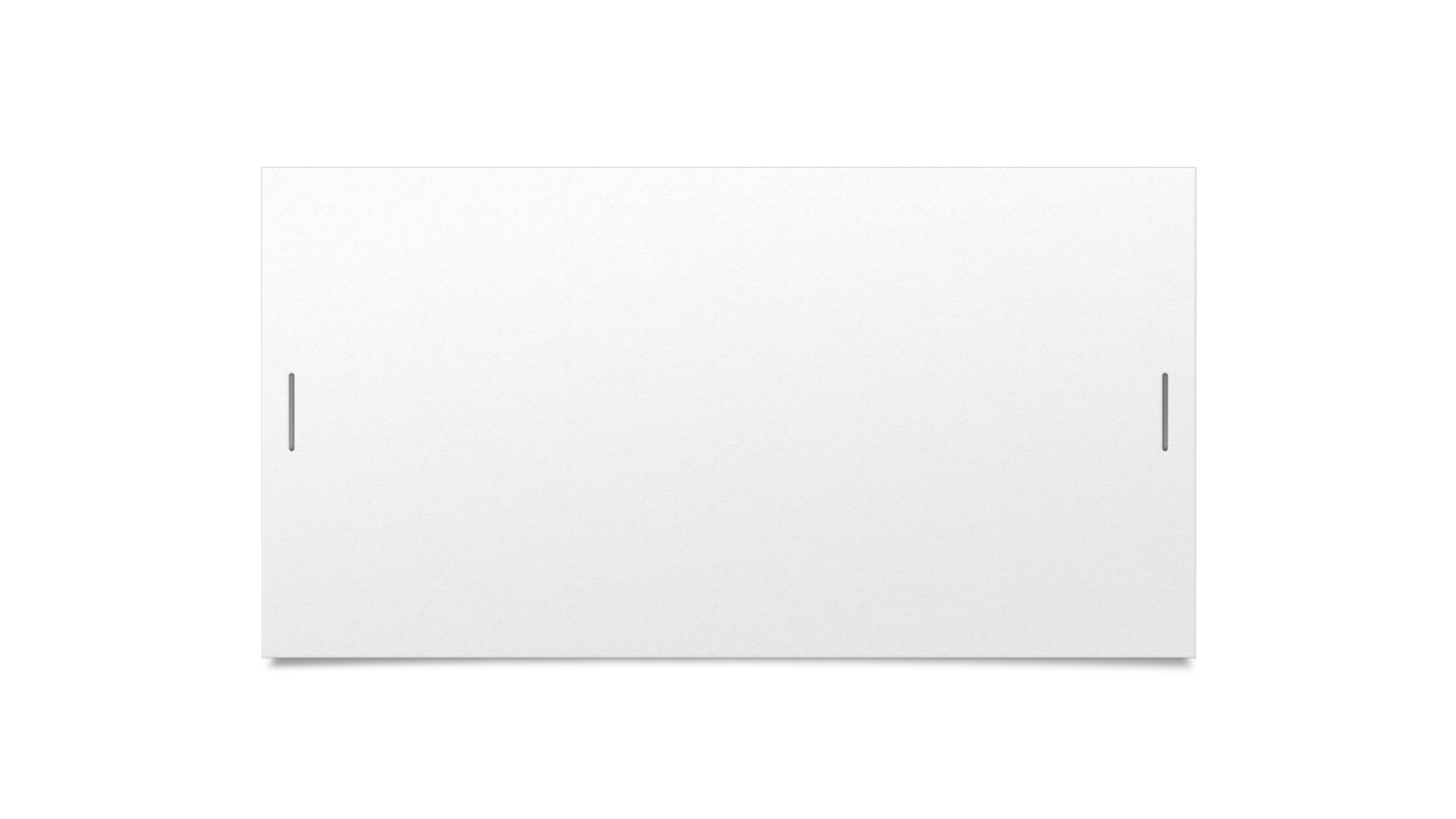 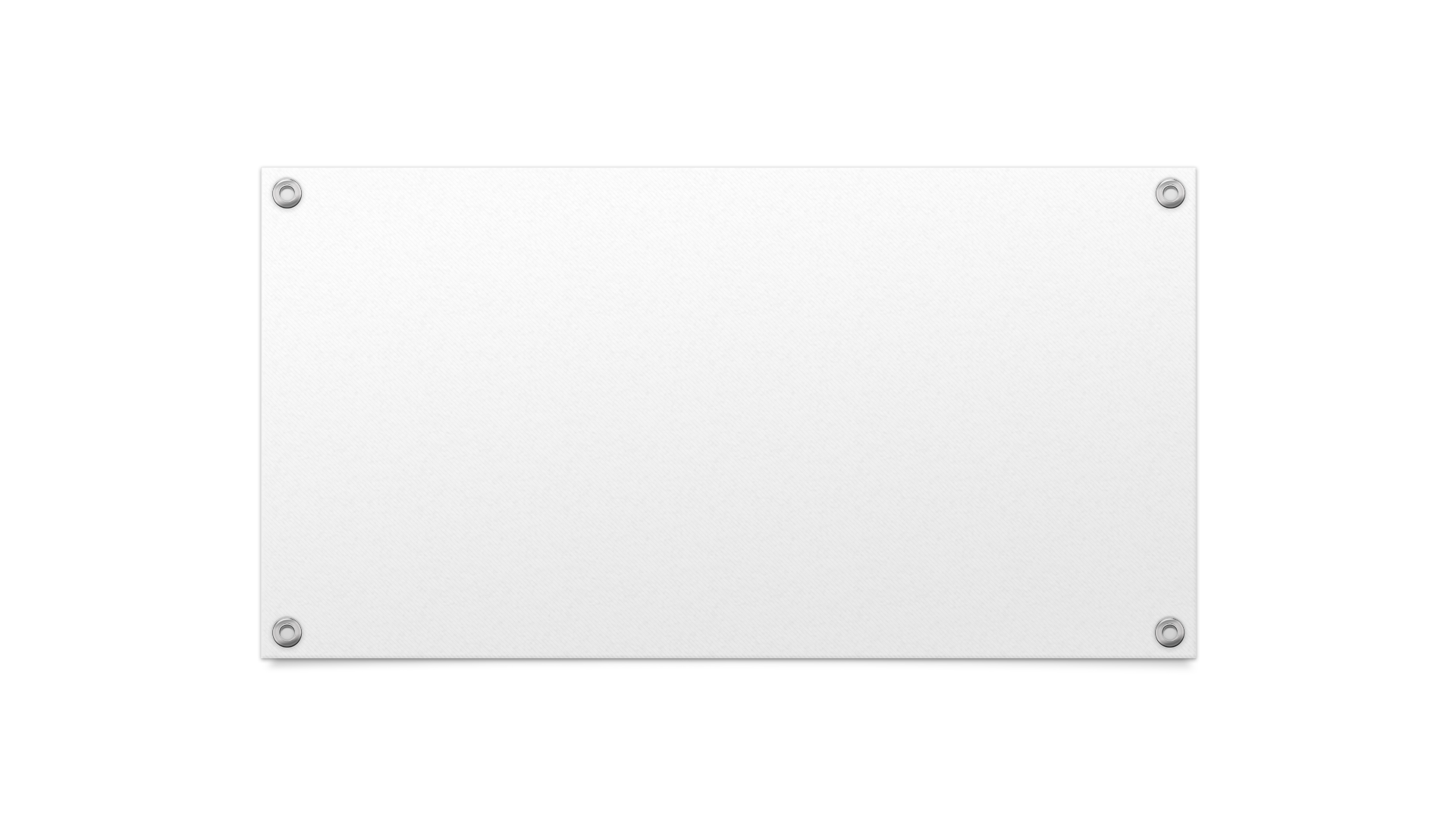 ربما يكون من السهل أن تقرر أن تحفظ القرآن كاملا ويكون ذلك بالفعل بإذن الله ... والآن ما الذي يمنعك سوى قيود وهمية ونفس مكبلة ، تحرر وانطلق وأخلص واستعن
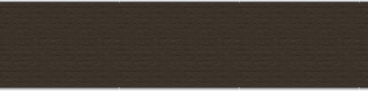 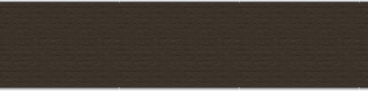 د. سعيد حمزة
العناية بالآية الوحيدة
إِنَّ رَبَّكَ هُوَ أَعۡلَمُ مَن یَضِلُّ عَن سَبِیلِهِۦۖ وَهُوَ أَعۡلَمُ بِٱلۡمُهۡتَدِینَ
الأنعام (117)
المثال 11
فبدون الباء في (من) مع الفعل المضارع (يضل) هي الوحيدة في القرآن وما عداها بالباء مع الفعل الماضي (بمن ضل)
العناية بالآية الوحيدة
لِیَكۡفُرُوا۟ بِمَاۤ ءَاتَیۡنَـٰهُمۡ وَلِیَتَمَتَّعُوا۟ فَسَوۡفَ یَعۡلَمُونَ
العنكبوت (66)
المثال 12
قوله تعالى(وَلِیَتَمَتَّعُوا۟) هي الوحيدة وما عداها (فتمتعوا)
العناية بالآية الوحيدة
أَوۡ تَكُونَ لَكَ جَنَّةࣱ مِّن نَّخِیلࣲ وَعِنَبࣲ فَتُفَجِّرَ ٱلۡأَنۡهَـٰرَ خِلَـٰلَهَا تَفۡجِیرًا
الإسراء (91)
المثال 13
(عنب) هنا الوحيدة في القرآن، وما عداها (من نخيل و أعناب)
العناية بالآية الوحيدة
مَثَلُ مَا یُنفِقُونَ فِی هَـٰذِهِ ٱلۡحَیَوٰةِ ٱلدُّنۡیَا كَمَثَلِ رِیحࣲ فِیهَا صِرٌّ أَصَابَتۡ حَرۡثَ قَوۡمࣲ ظَلَمُوۤا۟ أَنفُسَهُمۡ فَأَهۡلَكَتۡهُۚ وَمَا ظَلَمَهُمُ ٱللَّهُ وَلَـٰكِنۡ أَنفُسَهُمۡ یَظۡلِمُونَ
آل عمران (117)
المثال 14
(ولَـٰكِنۡ أَنفُسَهُمۡ یَظۡلِمُونَ) بدون (كانوا)هي الوحيدة في القرآن
العناية بالآية الوحيدة
قُلۡ سِیرُوا۟ فِی ٱلۡأَرۡضِ ثُمَّ ٱنظُرُوا۟ كَیۡفَ كَانَ عَـٰقِبَةُ ٱلۡمُكَذِّبِینَ
الأنعام (11)
المثال 15
(ثُمَّ ٱنظُرُوا۟) الآية الوحيدة في القرآن المبدوءة بـ (قل سيروا) وباقي القرآن (فنظروا)
العناية بالآية الوحيدة
وَأَمۡطَرۡنَا عَلَیۡهِم مَّطَرࣰاۖ فَٱنظُرۡ كَیۡفَ كَانَ عَـٰقِبَةُ ٱلۡمُجۡرِمِینَ
الأعراف (84)
المثال 16
(فَٱنظُرۡ) بعد الجملة السابقة الوحيدة في القرآن، وما عداها (فساء)
العناية بالآية الوحيدة
فَٱدۡخُلُوۤا۟ أَبۡوَ ا⁠بَ جَهَنَّمَ خَـٰلِدِینَ فِیهَاۖ فَلَبِئۡسَ مَثۡوَى ٱلۡمُتَكَبِّرِینَ
النحل (29)
المثال 17
بزيادة اللام في (فلبئس) هي الوحيدة هنا، وباقي القرآن (فبئس مثوى المتكبرين)
العناية بالآية الوحيدة
وَلَىِٕن سَأَلۡتَهُم مَّن نَّزَّلَ مِنَ ٱلسَّمَاۤءِ مَاۤءࣰ فَأَحۡیَا بِهِ ٱلۡأَرۡضَ مِنۢ بَعۡدِ مَوۡتِهَا لَیَقُولُنَّ ٱللَّهُۚ قُلِ ٱلۡحَمۡدُ لِلَّهِۚ بَلۡ أَكۡثَرُهُمۡ لَا یَعۡقِلُونَ
العنكبوت (63)
المثال 18
بزيادة (من) بعد ( الأرض) هي الوحيدة في القرآن، وما عداها (فأحيا به الأرض بعد موتها)
العناية بالآية الوحيدة
أَلَمۡ تَرَ أَنَّ ٱللَّهَ یُولِجُ ٱلَّیۡلَ فِی ٱلنَّهَارِ وَیُولِجُ ٱلنَّهَارَ فِی ٱلَّیۡلِ وَسَخَّرَ ٱلشَّمۡسَ وَٱلۡقَمَرَۖ كُلࣱّ یَجۡرِیۤ إِلَىٰۤ أَجَلࣲ مُّسَمࣰّى وَأَنَّ ٱللَّهَ بِمَا تَعۡمَلُونَ خَبِیرࣱ
لقمان (29)
المثال 19
قوله (إلى أجل مسمى) الوحيدة في القرآن، وما عداها (لأجل مسمى)
العناية بالآية الوحيدة
وَٱللَّهُ أَخۡرَجَكُم مِّنۢ بُطُونِ أُمَّهَـٰتِكُمۡ لَا تَعۡلَمُونَ شَیۡـࣰٔا وَجَعَلَ لَكُمُ ٱلسَّمۡعَ وَٱلۡأَبۡصَـٰرَ وَٱلۡأَفۡـِٔدَةَ لَعَلَّكُمۡ تَشۡكُرُونَ
النحل (78)
المثال 20
(لعلكم تشكرون) بعد ( الأفئدة) الوحيدة في القرآن، وما عداها (قليلًا ما تشكرون)
إن لم يكن حفظ القرآن الكريم جنةُ الدنيا ، فما جنتها؟!
محروم و مرحوم
د. سعيد حمزة
القاعدة الثالثة
أن الأسبقية تكون للآيات التي تبدأ بالواو قبل الفاء، وهناك مستثنيات قليلة تكون الفاء فيها قبل الميم ينبغي للحافظ ألا تشكل عليه، وألا يقف عندها طويلًا
(الواو قبل الفاء) و (الباء قبل الميم)
الواو قبل الفاء
وَمَاۤ أُوتِیتُم مِّن شَیۡءࣲ فَمَتَـٰعُ ٱلۡحَیَوٰةِ ٱلدُّنۡیَا وَزِینَتُهَاۚ
القصص (60)
فالواو جاءت في القصص (وما أوتيتم) وهي أسبق في ترتيب السور، والفاء جاءت في الشورى (فما أوتيتم)
المثال 1
فَمَاۤ أُوتِیتُم مِّن شَیۡءࣲ فَمَتَـٰعُ ٱلۡحَیَوٰةِ ٱلدُّنۡیَاۚ
الشورى(36)
الواو قبل الفاء
وَنِعۡمَ أَجۡرُ ٱلۡعَـٰمِلِینَ
آل عمران (136)
فالإشكال بين الواو في (ونعم) مع الفاء في (فنعم)، القاعدة أن الواو أسبق كما في آل عمران
المثال 2
فَنِعۡمَ أَجۡرُ ٱلۡعَـٰمِلِینَ
الزمر(74)
الترتيب الهجائي
وَعَجِبُوۤا۟ أَن جَاۤءَهُم مُّنذِرࣱ مِّنۡهُمۡۖ وَقَالَ ٱلۡكَـٰفِرُونَ هَـٰذَا سَـٰحِرࣱ كَذَّابٌ
ص (4)
المثال 3
بَلۡ عَجِبُوۤا۟ أَن جَاۤءَهُم مُّنذِرࣱ مِّنۡهُمۡ فَقَالَ ٱلۡكَـٰفِرُونَ هَـٰذَا شَیۡءٌ عَجِیبٌ
ق (2)
الواو قبل الفاء
وَتَقَطَّعُوۤا۟ أَمۡرَهُم بَیۡنَهُمۡۖ كُلٌّ إِلَیۡنَا رَ ا⁠جِعُونَ
الأنبياء (93)
المثال 4
فَتَقَطَّعُوۤا۟ أَمۡرَهُم بَیۡنَهُمۡ زُبُرࣰاۖ كُلُّ حِزۡبِۭ بِمَا لَدَیۡهِمۡ فَرِحُونَ
المؤمنون (53)
الواو قبل الفاء
وَإِذَا مَسَّ ٱلۡإِنسَـٰنَ ضُرࣱّ دَعَا رَبَّهُۥ مُنِیبًا إِلَیۡهِ
الزمر (8)
المثال 5
فَإِذَا مَسَّ ٱلۡإِنسَـٰنَ ضُرࣱّ دَعَانَا ثُمَّ إِذَا خَوَّلۡنَـٰهُ نِعۡمَةࣰ مِّنَّا
الزمر (49)
الواو قبل الفاء
وَإِمَّا نُرِیَنَّكَ بَعۡضَ ٱلَّذِی نَعِدُهُمۡ أَوۡ نَتَوَفَّیَنَّكَ فَإِلَیۡنَا مَرۡجِعُهُمۡ
يونس (46)
المثال 6
فَٱصۡبِرۡ إِنَّ وَعۡدَ ٱللَّهِ حَقࣱّۚ فَإِمَّا نُرِیَنَّكَ بَعۡضَ ٱلَّذِی نَعِدُهُمۡ
غافر (77)
الواو قبل الفاء
أَوَلَمۡ یَرَوۡا۟ أَنَّا نَأۡتِی ٱلۡأَرۡضَ نَنقُصُهَا مِنۡ أَطۡرَافِهَاۚ وَٱللَّهُ یَحۡكُمُ لَا مُعَقِّبَ لِحُكۡمِهِۦۚ وَهُوَ سَرِیعُ ٱلۡحِسَابِ
الرعد (41)
المثال 7
أَفَلَا یَرَوۡنَ أَنَّا نَأۡتِی ٱلۡأَرۡضَ نَنقُصُهَا مِنۡ أَطۡرَافِهَاۤۚ أَفَهُمُ ٱلۡغَـٰلِبُونَ
الأبياء (44)
الواو قبل الفاء
وَأَقۡبَلَ بَعۡضُهُمۡ عَلَىٰ بَعۡضࣲ یَتَسَاۤءَلُونَ
الصافات (27)
المثال 8
فَأَقۡبَلَ بَعۡضُهُمۡ عَلَىٰ بَعۡضࣲ یَتَسَاۤءَلُونَ
الصافات (50)
الواو قبل الفاء
وَأُلۡقِیَ ٱلسَّحَرَةُ سَـٰجِدِینَ
الأعراف (120)
المثال 9
فَأُلۡقِیَ ٱلسَّحَرَةُ سُجَّدࣰا قَالُوۤا۟ ءَامَنَّا بِرَبِّ هَـٰرُونَ وَمُوسَىٰ
طه (70)
الواو قبل الفاء
وَلَقَدۡ أَهۡلَكۡنَا ٱلۡقُرُونَ مِن قَبۡلِكُمۡ لَمَّا ظَلَمُوا۟ وَجَاۤءَتۡهُمۡ رُسُلُهُم بِٱلۡبَیِّنَـٰتِ وَمَا كَانُوا۟ لِیُؤۡمِنُوا۟ۚ كَذَ ⁠لِكَ نَجۡزِی ٱلۡقَوۡمَ ٱلۡمُجۡرِمِینَ
يونس(13)
المثال 10
ثُمَّ بَعَثۡنَا مِنۢ بَعۡدِهِۦ رُسُلًا إِلَىٰ قَوۡمِهِمۡ فَجَاۤءُوهُم بِٱلۡبَیِّنَـٰتِ فَمَا كَانُوا۟ لِیُؤۡمِنُوا۟ بِمَا كَذَّبُوا۟ بِهِۦ مِن قَبۡلُۚ كَذَ ⁠لِكَ نَطۡبَعُ عَلَىٰ قُلُوبِ ٱلۡمُعۡتَدِینَ
يونس(74)
الواو قبل الفاء
وَنَسُوا۟ حَظࣰّا مِّمَّا ذُكِّرُوا۟ بِهِۦۚ
المائدة (13)
المثال 11
فَنَسُوا۟ حَظࣰّا مِّمَّا ذُكِّرُوا۟ بِهِۦ
المائدة (14)
الواو قبل الفاء
رَضُوا۟ بِأَن یَكُونُوا۟ مَعَ ٱلۡخَوَالِفِ وَطُبِعَ عَلَىٰ قُلُوبِهِمۡ فَهُمۡ لَا یَفۡقَهُونَ
التوبة (87)
المثال 12
ذَ ⁠لِكَ بِأَنَّهُمۡ ءَامَنُوا۟ ثُمَّ كَفَرُوا۟ فَطُبِعَ عَلَىٰ قُلُوبِهِمۡ فَهُمۡ لَا یَفۡقَهُونَ
المنافقون (3)
الواو قبل الفاء
وَكُلُوا۟ مِمَّا رَزَقَكُمُ ٱللَّهُ حَلَـٰلࣰا طَیِّبࣰاۚ
المائدة (88)
المثال 13
فَكُلُوا۟ مِمَّا رَزَقَكُمُ ٱللَّهُ حَلَـٰلࣰا طَیِّبࣰا
النحل (114)
وما أنفقتم من ( شيء) فهو يخلفه شيء: يفيد العموم، وأنفسُها الأنفاس ونفائس الأوقات ؛ فما تنفقه منها في (الاستمتاع) بوِرْدِك في باكورة يومك وعزنشاطك ، فإن الله يخلفه عليك بركة في اليوم والهمة والبدن وهذا أمر مجرب مشهود.. وكلما أردت زيادة في أوقاتك فقرارك هو زيادة وردك من القرآن
د. سعيد حمزة
الواو قبل الفاء
وَمَا كَانَ جَوَابَ قَوۡمِهِۦۤ إِلَّاۤ أَن قَالُوۤا۟ أَخۡرِجُوهُم مِّن قَرۡیَتِكُمۡۖ إِنَّهُمۡ أُنَاسࣱ یَتَطَهَّرُونَ
الأعراف(82)
المثال 14
۞ فَمَا كَانَ جَوَابَ قَوۡمِهِۦۤ إِلَّاۤ أَن قَالُوۤا۟ أَخۡرِجُوۤا۟ ءَالَ لُوطࣲ مِّن قَرۡیَتِكُمۡۖ إِنَّهُمۡ أُنَاسࣱ یَتَطَهَّرُونَ
النمل(56)
الواو قبل الفاء
وَقُلۡنَا یَـٰۤـَٔادَمُ ٱسۡكُنۡ أَنتَ وَزَوۡجُكَ ٱلۡجَنَّةَ وَكُلَا مِنۡهَا رَغَدًا حَیۡثُ شِئۡتُمَا وَلَا تَقۡرَبَا هَـٰذِهِ ٱلشَّجَرَةَ فَتَكُونَا مِنَ ٱلظَّـٰلِمِینَ
البقرة(35)
المثال 15
وَیَـٰۤـَٔادَمُ ٱسۡكُنۡ أَنتَ وَزَوۡجُكَ ٱلۡجَنَّةَ فَكُلَا مِنۡ حَیۡثُ شِئۡتُمَا وَلَا تَقۡرَبَا هَـٰذِهِ ٱلشَّجَرَةَ فَتَكُونَا مِنَ ٱلظَّـٰلِمِینَ
الأعراف(19)
الواو قبل الفاء
وَإِذَاۤ أُنزِلَتۡ سُورَةٌ أَنۡ ءَامِنُوا۟ بِٱللَّهِ وَجَـٰهِدُوا۟ مَعَ رَسُولِهِ ٱسۡتَـٔۡذَنَكَ أُو۟لُوا۟ ٱلطَّوۡلِ مِنۡهُمۡ وَقَالُوا۟ ذَرۡنَا نَكُن مَّعَ ٱلۡقَـٰعِدِینَ
التوبة(86)
المثال 16
فَإِذَاۤ أُنزِلَتۡ سُورَةࣱ مُّحۡكَمَةࣱ وَذُكِرَ فِیهَا ٱلۡقِتَالُ رَأَیۡتَ ٱلَّذِینَ فِی قُلُوبِهِم مَّرَضࣱ یَنظُرُونَ إِلَیۡكَ نَظَرَ ٱلۡمَغۡشِیِّ عَلَیۡهِ مِنَ ٱلۡمَوۡتِۖ فَأَوۡلَىٰ لَهُمۡ
محمد(20)
الواو قبل الفاء
وَٱعۡلَمُوۤا۟ أَنَّكُمۡ غَیۡرُ مُعۡجِزِی ٱللَّهِ وَأَنَّ ٱللَّهَ مُخۡزِی ٱلۡكَـٰفِرِینَ
التوبة (2)
المثال 17
وَإِن تَوَلَّیۡتُمۡ فَٱعۡلَمُوۤا۟ أَنَّكُمۡ غَیۡرُ مُعۡجِزِی ٱللَّهِۗ وَبَشِّرِ ٱلَّذِینَ كَفَرُوا۟ بِعَذَابٍ أَلِیمٍ
التوبة (3)
الواو قبل الفاء
وَٱصۡبِرۡ لِحُكۡمِ رَبِّكَ فَإِنَّكَ بِأَعۡیُنِنَاۖ وَسَبِّحۡ بِحَمۡدِ رَبِّكَ حِینَ تَقُومُ
الطور (48)
المثال 18
فَٱصۡبِرۡ لِحُكۡمِ رَبِّكَ وَلَا تَكُن كَصَاحِبِ ٱلۡحُوتِ إِذۡ نَادَىٰ وَهُوَ مَكۡظُومࣱ
القلم (48)
الواو قبل الفاء
وَأَصۡبَحَ فُؤَادُ أُمِّ مُوسَىٰ فَـٰرِغًاۖ
القصص (10)
المثال 19
فَأَصۡبَحَ فِی ٱلۡمَدِینَةِ خَاۤىِٕفࣰا یَتَرَقَّبُ
القصص (18)
الواو قبل الفاء
وَءَاتِ ذَا ٱلۡقُرۡبَىٰ حَقَّهُۥ وَٱلۡمِسۡكِینَ وَٱبۡنَ ٱلسَّبِیلِ وَلَا تُبَذِّرۡ تَبۡذِیرًا
وهذه القاعدة قاعدة أغلبية لا كلية ولها مستثنيات كثيرة
الإسراء(26)
المثال 20
فَـَٔاتِ ذَا ٱلۡقُرۡبَىٰ حَقَّهُۥ وَٱلۡمِسۡكِینَ وَٱبۡنَ ٱلسَّبِیلِۚ ذَ⁠لِكَ خَیۡرࣱ لِّلَّذِینَ یُرِیدُونَ وَجۡهَ ٱللَّهِۖ وَأُو۟لَـٰۤىِٕكَ هُمُ ٱلۡمُفۡلِحُونَ
الروم(38)
الباء قبل الميم
لَىِٕنِ ٱتَّبَعۡتَ أَهۡوَاۤءَهُم بَعۡدَ ٱلَّذِی جَاۤءَكَ مِنَ ٱلۡعِلۡمِ مَا لَكَ مِنَ ٱللَّهِ مِن وَلِیࣲّ وَلَا نَصِیرٍ
البقرة(120)
المثال 1
وَلَىِٕنِ ٱتَّبَعۡتَ أَهۡوَاۤءَهُم مِّنۢ بَعۡدِ مَا جَاۤءَكَ مِنَ ٱلۡعِلۡمِ إِنَّكَ إِذࣰا لَّمِنَ ٱلظَّـٰلِمِینَ
البقرة(145)
الباء قبل الميم
فَإِذَا بَلَغۡنَ أَجَلَهُنَّ فَلَا جُنَاحَ عَلَیۡكُمۡ فِیمَا فَعَلۡنَ فِیۤ أَنفُسِهِنَّ بِٱلۡمَعۡرُوفِۗ وَٱللَّهُ بِمَا تَعۡمَلُونَ خَبِیرࣱ
البقرة(234)
المثال 2
فَإِنۡ خَرَجۡنَ فَلَا جُنَاحَ عَلَیۡكُمۡ فِی مَا فَعَلۡنَ فِیۤ أَنفُسِهِنَّ مِن مَّعۡرُوفࣲۗ وَٱللَّهُ عَزِیزٌ حَكِیمࣱ
البقرة(240)
الباء قبل الميم
وَٱللَّهُ خَلَقَكُمۡ ثُمَّ یَتَوَفَّىٰكُمۡۚ وَمِنكُم مَّن یُرَدُّ إِلَىٰۤ أَرۡذَلِ ٱلۡعُمُرِ لِكَیۡ لَا یَعۡلَمَ بَعۡدَ عِلۡمࣲ شَیۡـًٔاۚ إِنَّ ٱللَّهَ عَلِیمࣱ قَدِیرࣱ
النحل(70)
المثال 3
وَمِنكُم مَّن یُرَدُّ إِلَىٰۤ أَرۡذَلِ ٱلۡعُمُرِ لِكَیۡلَا یَعۡلَمَ مِنۢ بَعۡدِ عِلۡمࣲ شَیۡـࣰٔاۚ وَتَرَى ٱلۡأَرۡضَ هَامِدَةࣰ فَإِذَاۤ أَنزَلۡنَا عَلَیۡهَا ٱلۡمَاۤءَ ٱهۡتَزَّتۡ وَرَبَتۡ وَأَنۢبَتَتۡ مِن كُلِّ زَوۡجِۭ بَهِیجࣲ
الحج(5)
الباء قبل الميم
وَقَالَ مُوسَىٰ رَبِّیۤ أَعۡلَمُ بِمَن جَاۤءَ بِٱلۡهُدَىٰ مِنۡ عِندِهِۦ وَمَن تَكُونُ لَهُۥ عَـٰقِبَةُ ٱلدَّارِۚ إِنَّهُۥ لَا یُفۡلِحُ ٱلظَّـٰلِمُونَ
القصص(37)
المثال 4
إِنَّ ٱلَّذِی فَرَضَ عَلَیۡكَ ٱلۡقُرۡءَانَ لَرَاۤدُّكَ إِلَىٰ مَعَادࣲۚ قُل رَّبِّیۤ أَعۡلَمُ مَن جَاۤءَ بِٱلۡهُدَىٰ وَمَنۡ هُوَ فِی ضَلَـٰلࣲ مُّبِینࣲ
القصص(85)
القاعدة الرابعة
هناك علاقة في الغالب بين الموضع المتشابه واسم السورة، إما بحرف مشترك أو معنى ظاهر أو غير ذلك
الربط بين الموضع المتشابه واسم السورة
الربط بين الموضع المتشابه واسم السورة
وَقَالُوا۟ لَن تَمَسَّنَا ٱلنَّارُ إِلَّاۤ أَیَّامࣰا مَّعۡدُودَةࣰۚ
ربط كلمة (معدودة) باسم السورة وهي (البقرة)، حيث جاءت في كلتيهما التاء المربوطة، إضافة إلى أن (البقرة) اسم مفرد و (معدودة)كذلك، و(آل عمران) جمع وكذلك (معدودات)
البقرة(80)
المثال 1
ذَ ⁠لِكَ بِأَنَّهُمۡ قَالُوا۟ لَن تَمَسَّنَا ٱلنَّارُ إِلَّاۤ أَیَّامࣰا مَّعۡدُودَ اتࣲۖ
آل عمران(24)
الربط بين الموضع المتشابه واسم السورة
وَمَا خَلَقۡنَا ٱلسَّمَاۤءَ وَٱلۡأَرۡضَ وَمَا بَیۡنَهُمَا لَـٰعِبِینَ
والضابط أن (السماء) آخرها ألف وهمزة، وكذلك اسم السورة (الأنبياء) ألف وهمزة، وبضبط الموضع الأول يعرف الثاني
الأنبياء(16)
المثال 2
وَمَا خَلَقۡنَا ٱلسَّمَـٰوَ ا⁠تِ وَٱلۡأَرۡضَ وَمَا بَیۡنَهُمَا لَـٰعِبِینَ
الدخان(38)
الربط بين الموضع المتشابه واسم السورة
كَذَ ⁠لِكَ حَقَّتۡ كَلِمَتُ رَبِّكَ عَلَى ٱلَّذِینَ فَسَقُوۤا۟ أَنَّهُمۡ لَا یُؤۡمِنُونَ
والضابط ربط سين (فسقوا) بسين (يونس)، وراء (كفروا) براء (غافر)
يونس(33)
المثال 3
وَكَذَ ⁠لِكَ حَقَّتۡ كَلِمَتُ رَبِّكَ عَلَى ٱلَّذِینَ كَفَرُوۤا۟ أَنَّهُمۡ أَصۡحَـٰبُ ٱلنَّارِ
غافر(6)
الربط بين الموضع المتشابه واسم السورة
ذَ ⁠لِكُمُ ٱللَّهُ رَبُّكُمۡۖ لَاۤ إِلَـٰهَ إِلَّا هُوَۖ خَـٰلِقُ كُلِّ شَیۡءࣲ فَٱعۡبُدُوهُۚ وَهُوَ عَلَىٰ كُلِّ شَیۡءࣲ وَكِیلࣱ
والضابط أن كلمة (خالق) على وزن (فاعل)، وكذا اسم السورة (غافر) على وزن (فاعل) فتتقدم هناك، وفي الأنعام يكثر الحديث حول التوحيد ودلائله، فناسب تقديم كلمة التوحيد
الأنعام(102)
المثال 4
ذَ ⁠لِكُمُ ٱللَّهُ رَبُّكُمۡ خَـٰلِقُ كُلِّ شَیۡءࣲ لَّاۤ إِلَـٰهَ إِلَّا هُوَۖ فَأَنَّىٰ تُؤۡفَكُونَ
غافر(62)
الربط بين الموضع المتشابه واسم السورة
كَذَ ⁠لِكَ سَلَكۡنَـٰهُ فِی قُلُوبِ ٱلۡمُجۡرِمِینَ
والضابط ربط سين (سلكناه) بشين (الشعراء) حيث ‘ن السين أخت الشين
الشعراء(200)
المثال 5
كَذَ ⁠لِكَ نَسۡلُكُهُۥ فِی قُلُوبِ ٱلۡمُجۡرِمِینَ
الحجر(12)
الربط بين الموضع المتشابه واسم السورة
وَلَوۡ یُؤَاخِذُ ٱللَّهُ ٱلنَّاسَ بِظُلۡمِهِم مَّا تَرَكَ عَلَیۡهَا مِن دَاۤبَّةࣲ وَلَـٰكِن یُؤَخِّرُهُمۡ إِلَىٰۤ أَجَلࣲ مُّسَمࣰّىۖ
والضابط أن كلمة (ظهرها) بدأت بالظاء، واسم السورة (فاطر) فيها الطاء وهي اختها فتكون هناك
النحل(61)
المثال 6
وَلَوۡ یُؤَاخِذُ ٱللَّهُ ٱلنَّاسَ بِمَا كَسَبُوا۟ مَا تَرَكَ عَلَىٰ ظَهۡرِهَا مِن دَاۤبَّةࣲ وَلَـٰكِن یُؤَخِّرُهُمۡ إِلَىٰۤ أَجَلࣲ مُّسَمࣰّىۖ
فاطر(45)
الربط بين الموضع المتشابه واسم السورة
كَذَ ⁠لِكَ زُیِّنَ لِلۡكَـٰفِرِینَ مَا كَانُوا۟ یَعۡمَلُونَ
والضابط ربط السين في المسرفين بالسين في يونس
الأنعام(122)
المثال 7
كَذَ ⁠لِكَ زُیِّنَ لِلۡمُسۡرِفِینَ مَا كَانُوا۟ یَعۡمَلُونَ
يونس(12)
الربط بين الموضع المتشابه واسم السورة
والضابط ربط كل كلمة متشابهة (أليم، قريب، عظيم) بأسماء السور، فـ (أليم) نربط ألفها بألف الأعراف، و (قريب) الباء حرف قلقلة نربطه بالدال من اسم السورة هود، وحيث إنه أيضًا حرف قلقلة، و(عظيم) نربط العين فيها بالعين من اسم السورة الشعراء
وَلَا تَمَسُّوهَا بِسُوۤءࣲ فَیَأۡخُذَكُمۡ عَذَابٌ أَلِیمࣱ
الأعراف(73)
وَلَا تَمَسُّوهَا بِسُوۤءࣲ فَیَأۡخُذَكُمۡ عَذَابࣱ قَرِیبࣱ
المثال 8
هود(64)
وَلَا تَمَسُّوهَا بِسُوۤءࣲ فَیَأۡخُذَكُمۡ عَذَابُ یَوۡمٍ عَظِیمࣲ
الشعراء(156)
الربط بين الموضع المتشابه واسم السورة
وَجَاۤءَ رَجُلࣱ مِّنۡ أَقۡصَا ٱلۡمَدِینَةِ یَسۡعَىٰ
والضباط تقدم (من) في يس حيث إن (من) حرفان و (يس) حرفان
القصص(20)
المثال 9
وَجَاۤءَ مِنۡ أَقۡصَا ٱلۡمَدِینَةِ رَجُلࣱ یَسۡعَىٰ قَالَ یَـٰقَوۡمِ ٱتَّبِعُوا۟ ٱلۡمُرۡسَلِینَ
يس(20)
الربط بين الموضع المتشابه واسم السورة
والضابط ربط كل كلمة متشابهة (مسرفون، عادون، تجهلون) بأسماء السور، فـ (مسرفون) نربط فاءها بفاء الأعراف، و (عادون) بالعين في الشعراء، واللام في (تجهلون) باللام في النمل
بَلۡ أَنتُمۡ قَوۡمࣱ مُّسۡرِفُونَ
الأعراف(81)
بَلۡ أَنتُمۡ قَوۡمٌ عَادُونَ
المثال 10
الشعراء(166)
بَلۡ أَنتُمۡ قَوۡمࣱ تَجۡهَلُونَ
النمل(55)
الربط بين الموضع المتشابه واسم السورة
و الضابط أنه لم يذكر الاحسان في لقمان للتوسع هناك في ذكر خصاله، واربط بين الهمزة في (إحسانً) بالهمزة في الأحقاف، ويبقى (حسنًا) فتعرف أنها في العنكبوت
والضابط أن لقمان آخرها حرف نون وكذا حملة (وهنًا على وهن) فتعرف أنها فيها
وَوَصَّیۡنَا ٱلۡإِنسَـٰنَ بِوَ ا⁠لِدَیۡهِ حَمَلَتۡهُ أُمُّهُۥ وَهۡنًا عَلَىٰ وَهۡنࣲ
لقمان(14)
وَوَصَّیۡنَا ٱلۡإِنسَـٰنَ بِوَ ا⁠لِدَیۡهِ إِحۡسَـٰنًاۖ حَمَلَتۡهُ أُمُّهُۥ كُرۡهࣰا وَوَضَعَتۡهُ كُرۡهࣰاۖ
المثال 11
الأحقاف(15)
وَوَصَّیۡنَا ٱلۡإِنسَـٰنَ بِوَ الِدَیۡهِ حُسۡنࣰاۖ
العنكبوت(8)
الربط بين الموضع المتشابه واسم السورة
وَلَقَدۡ صَرَّفۡنَا لِلنَّاسِ فِی هَـٰذَا ٱلۡقُرۡءَانِ مِن كُلِّ مَثَلࣲ فَأَبَىٰۤ أَكۡثَرُ ٱلنَّاسِ إِلَّا كُفُورࣰا
والضابط أن تربط السين في (للناس) مع السين من اسم السورة (الإسراء)، فتتقدم هناك، وأن تربط بين الفاء في (في هذا القرآن) مع الفاء من اسم السورة (الكهف)، فتتقدم هناك
الإسراء(89)
المثال 12
وَلَقَدۡ صَرَّفۡنَا فِی هَـٰذَا ٱلۡقُرۡءَانِ لِلنَّاسِ مِن كُلِّ مَثَلࣲۚ وَكَانَ ٱلۡإِنسَـٰنُ أَكۡثَرَ شَیۡءࣲ جَدَلࣰا
الكهف(54)
الربط بين الموضع المتشابه واسم السورة
قَالُوۤا۟ أَجِئۡتَنَا لِتَلۡفِتَنَا عَمَّا وَجَدۡنَا عَلَیۡهِ ءَابَاۤءَنَا وَتَكُونَ لَكُمَا ٱلۡكِبۡرِیَاۤءُ فِی ٱلۡأَرۡضِ وَمَا نَحۡنُ لَكُمَا بِمُؤۡمِنِینَ
والضابط أن تربط همزة (تأفكنا) بهمزة الأحقاف
يونس(78)
المثال 13
قَالُوۤا۟ أَجِئۡتَنَا لِتَأۡفِكَنَا عَنۡ ءَالِهَتِنَا فَأۡتِنَا بِمَا تَعِدُنَاۤ إِن كُنتَ مِنَ ٱلصَّـٰدِقِینَ
الأحقاف(22)
الربط بين الموضع المتشابه واسم السورة
قَالُوۤا۟ أَجِئۡتَنَا لِتَلۡفِتَنَا عَمَّا وَجَدۡنَا عَلَیۡهِ ءَابَاۤءَنَا وَتَكُونَ لَكُمَا ٱلۡكِبۡرِیَاۤءُ فِی ٱلۡأَرۡضِ وَمَا نَحۡنُ لَكُمَا بِمُؤۡمِنِینَ
والضابط أن تربط همزة (تأفكنا) بهمزة الأحقاف
الروم(78)
المثال 14
قَالُوۤا۟ أَجِئۡتَنَا لِتَأۡفِكَنَا عَنۡ ءَالِهَتِنَا فَأۡتِنَا بِمَا تَعِدُنَاۤ إِن كُنتَ مِنَ ٱلصَّـٰدِقِینَ
الأحقاف(22)
الربط بين الموضع المتشابه واسم السورة
لَقَدۡ وُعِدۡنَا نَحۡنُ وَءَابَاۤؤُنَا هَـٰذَا مِن قَبۡلُ إِنۡ هَـٰذَاۤ إِلَّاۤ أَسَـٰطِیرُ ٱلۡأَوَّلِینَ
والضابط الربط للنونين في (نحن) بالنونين في اسم السورة (المؤمنون) فتتقدم هناك،
ضابط آخر ( هذا النمل ونحن المؤمنون)
المؤمنون(83)
المثال 15
لَقَدۡ وُعِدۡنَا هَـٰذَا نَحۡنُ وَءَابَاۤؤُنَا مِن قَبۡلُ إِنۡ هَـٰذَاۤ إِلَّاۤ أَسَـٰطِیرُ ٱلۡأَوَّلِینَ
النمل(68)
القاعدة الخامسة
كثير من الآيات المتشابه يكون الموضع المتأخر منها فيه زيادة على المتقدم وقد يأتي خلاف ذلك.
الضبط بالزيادة للموضع المتأخر
الضبط بالزيادة للموضع المتأخر
أَلَمۡ یَرَوۡا۟ إِلَى ٱلطَّیۡرِ مُسَخَّرَ ا⁠تࣲ فِی جَوِّ ٱلسَّمَاۤءِ مَا یُمۡسِكُهُنَّ إِلَّا ٱللَّهُۚ إِنَّ فِی ذَ ⁠لِكَ لَـَٔایَـٰتࣲ لِّقَوۡمࣲ یُؤۡمِنُونَ
الزيادة في الموضع المتأخر (أولم)
النحل(79)
المثال 1
أَوَلَمۡ یَرَوۡا۟ إِلَى ٱلطَّیۡرِ فَوۡقَهُمۡ صَـٰۤفَّـٰتࣲ وَیَقۡبِضۡنَۚ مَا یُمۡسِكُهُنَّ إِلَّا ٱلرَّحۡمَـٰنُۚ إِنَّهُۥ بِكُلِّ شَیۡءِۭ بَصِیرٌ
الملك(19)
الضبط بالزيادة للموضع المتأخر
قُلۡ فَمَن یَمۡلِكُ مِنَ ٱللَّهِ شَیۡـًٔا إِنۡ أَرَادَ أَن یُهۡلِكَ ٱلۡمَسِیحَ ٱبۡنَ مَرۡیَمَ وَأُمَّهُۥ وَمَن فِی ٱلۡأَرۡضِ جَمِیعࣰاۗ
المائدة(17)
المثال 2
قُلۡ فَمَن یَمۡلِكُ لَكُم مِّنَ ٱللَّهِ شَیۡـًٔا إِنۡ أَرَادَ بِكُمۡ ضَرًّا أَوۡ أَرَادَ بِكُمۡ نَفۡعَۢاۚ بَلۡ كَانَ ٱللَّهُ بِمَا تَعۡمَلُونَ خَبِیرَۢا
الفتح(11)
الضبط بالزيادة للموضع المتأخر
فَأَسۡرِ بِأَهۡلِكَ بِقِطۡعࣲ مِّنَ ٱلَّیۡلِ وَلَا یَلۡتَفِتۡ مِنكُمۡ أَحَدٌ إِلَّا ٱمۡرَأَتَكَۖ
هود(81)
المثال 3
فَأَسۡرِ بِأَهۡلِكَ بِقِطۡعࣲ مِّنَ ٱلَّیۡلِ وَٱتَّبِعۡ أَدۡبَـٰرَهُمۡ وَلَا یَلۡتَفِتۡ مِنكُمۡ أَحَدࣱ وَٱمۡضُوا۟ حَیۡثُ تُؤۡمَرُونَ
الحجر(65)
الضبط بالزيادة للموضع المتأخر
وَقَـٰتِلُوهُمۡ حَتَّىٰ لَا تَكُونَ فِتۡنَةࣱ وَیَكُونَ ٱلدِّینُ لِلَّهِۖ فَإِنِ ٱنتَهَوۡا۟ فَلَا عُدۡوَا⁠نَ إِلَّا عَلَى ٱلظَّـٰلِمِینَ
البقرة(193)
المثال 4
وَقَـٰتِلُوهُمۡ حَتَّىٰ لَا تَكُونَ فِتۡنَةࣱ وَیَكُونَ ٱلدِّینُ كُلُّهُۥ لِلَّهِۚ فَإِنِ ٱنتَهَوۡا۟ فَإِنَّ ٱللَّهَ بِمَا یَعۡمَلُونَ بَصِیرࣱ
الأنفال(39)
الضبط بالزيادة للموضع المتأخر
یَـٰۤأَهۡلَ ٱلۡكِتَـٰبِ لَا تَغۡلُوا۟ فِی دِینِكُمۡ وَلَا تَقُولُوا۟ عَلَى ٱللَّهِ إِلَّا ٱلۡحَقَّۚ
النساء(171)
المثال 5
قُلۡ یَـٰۤأَهۡلَ ٱلۡكِتَـٰبِ لَا تَغۡلُوا۟ فِی دِینِكُمۡ غَیۡرَ ٱلۡحَقِّ
المائدة(77)
الضبط بالزيادة للموضع المتأخر
مَّن یُصۡرَفۡ عَنۡهُ یَوۡمَىِٕذࣲ فَقَدۡ رَحِمَهُ ۥۚ  وَذَ ⁠لِكَ ٱلۡفَوۡزُ ٱلۡمُبِینُ
الأنعام(16)
المثال 6
فَأَمَّا ٱلَّذِینَ ءَامَنُوا۟ وَعَمِلُوا۟ ٱلصَّـٰلِحَـٰتِ فَیُدۡخِلُهُمۡ رَبُّهُمۡ فِی رَحۡمَتِهِۦۚ ذَ ⁠لِكَ هُوَ ٱلۡفَوۡزُ ٱلۡمُبِینُ
الجاثية(30)
الضبط بالزيادة للموضع المتأخر
وَهُوَ ٱلَّذِی جَعَلَكُمۡ خَلَـٰۤىِٕفَ ٱلۡأَرۡضِ وَرَفَعَ بَعۡضَكُمۡ فَوۡقَ بَعۡضࣲ دَرَجَـٰتࣲ لِّیَبۡلُوَكُمۡ فِی مَاۤ ءَاتَىٰكُمۡۗ
الأنعام(165)
المثال 7
هُوَ ٱلَّذِی جَعَلَكُمۡ خَلَـٰۤىِٕفَ فِی ٱلۡأَرۡضِۚ فَمَن كَفَرَ فَعَلَیۡهِ كُفۡرُهُۥۖ وَلَا یَزِیدُ ٱلۡكَـٰفِرِینَ كُفۡرُهُمۡ عِندَ رَبِّهِمۡ إِلَّا مَقۡتࣰاۖ
فاطر(39)
الضبط بالزيادة للموضع المتأخر
وَلَمَّا بَلَغَ أَشُدَّهُۥۤ ءَاتَیۡنَـٰهُ حُكۡمࣰا وَعِلۡمࣰاۚ وَكَذَ لِكَ نَجۡزِی ٱلۡمُحۡسِنِینَ
يوسف(22)
المثال 8
وَلَمَّا بَلَغَ أَشُدَّهُۥ وَٱسۡتَوَىٰۤ ءَاتَیۡنَـٰهُ حُكۡمࣰا وَعِلۡمࣰاۚ وَكَذَ ⁠لِكَ نَجۡزِی ٱلۡمُحۡسِنِینَ
القصص(14)
الضبط بالزيادة للموضع المتأخر
لَا تَمُدَّنَّ عَیۡنَیۡكَ إِلَىٰ مَا مَتَّعۡنَا بِهِۦۤ أَزۡوَ ا⁠جࣰا مِّنۡهُمۡ وَلَا تَحۡزَنۡ عَلَیۡهِمۡ وَٱخۡفِضۡ جَنَاحَكَ لِلۡمُؤۡمِنِینَ
الحجر(88)
المثال 9
وَٱخۡفِضۡ جَنَاحَكَ لِمَنِ ٱتَّبَعَكَ مِنَ ٱلۡمُؤۡمِنِینَ
الشعراء(215)
الضبط بالزيادة للموضع المتأخر
قُلِ ٱدۡعُوا۟ ٱلَّذِینَ زَعَمۡتُم مِّن دُونِهِۦ فَلَا یَمۡلِكُونَ كَشۡفَ ٱلضُّرِّ عَنكُمۡ وَلَا تَحۡوِیلًا
الإسراء(56)
المثال 10
قُلِ ٱدۡعُوا۟ ٱلَّذِینَ زَعَمۡتُم مِّن دُونِ ٱللَّهِ
سبأ(22)
تم بحمد الله